Episode 26
Fiber Builds Value:Turning Connectivity into Revenue Along Michigan’s I-75 Corridor
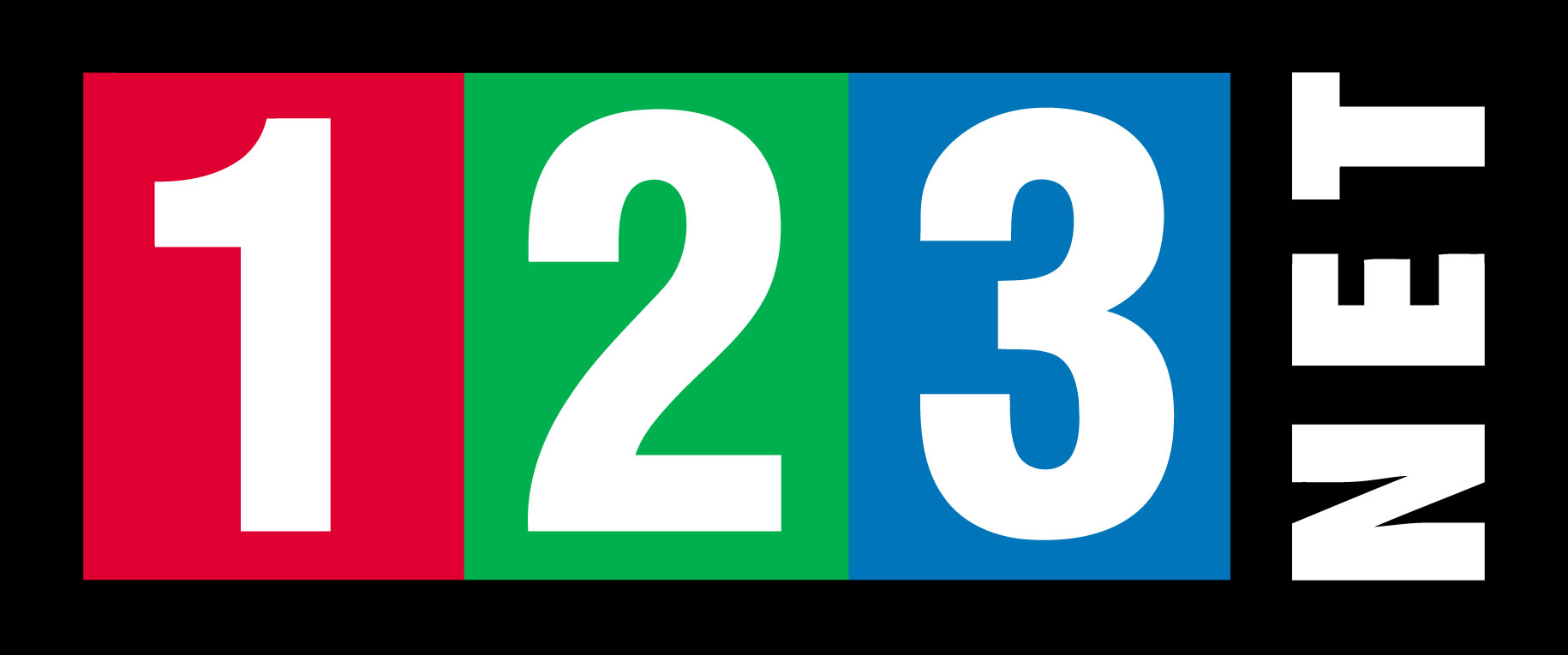 Platinum Sponsor
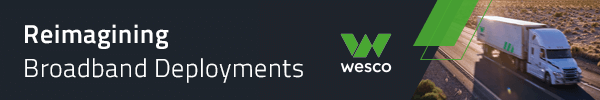 Thank you to our Fiber for Breakfast Sponsor!
2025 Regional Fiber Connect Locations
Anchorage, Alaska - July 17 | Fiber and Fixed Wireless
Toronto, Canada - August 19 | Fibre Economics
Spokane, Washington - September 16 |Urban & Suburban Digital Divide
Scottsdale, Arizona - October 16 | Tribal Broadband
Kansas City, Missouri - November 11 | Demand Drivers
Contact Lucy Green (lgreen@fiberbroadband.org) for Exhibit and Sponsorship Opportunities
[Speaker Notes: Links for Chat

Fiber Connect 2025 – Save the date!

https://fiberbroadband.org/event/fiber-connect-2025/]
Chuck Irvin
Chief Revenue Officer
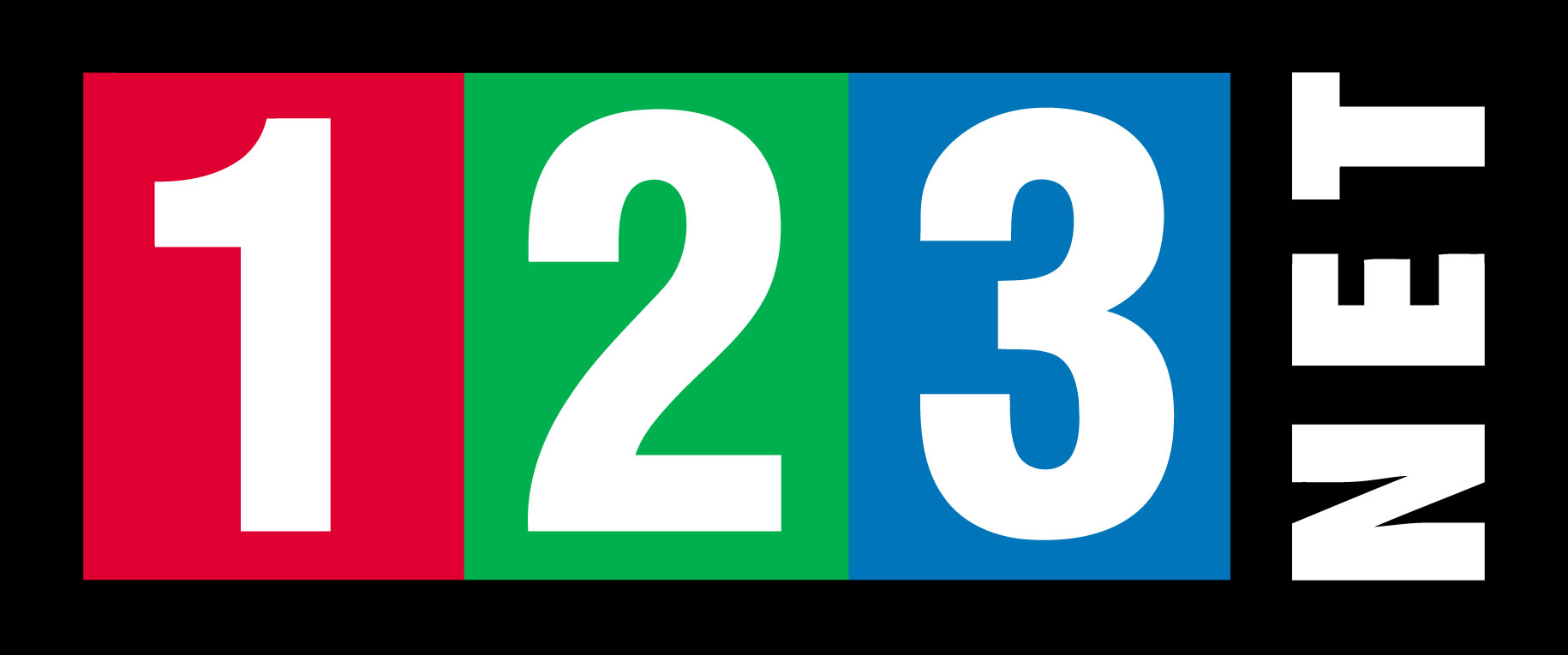 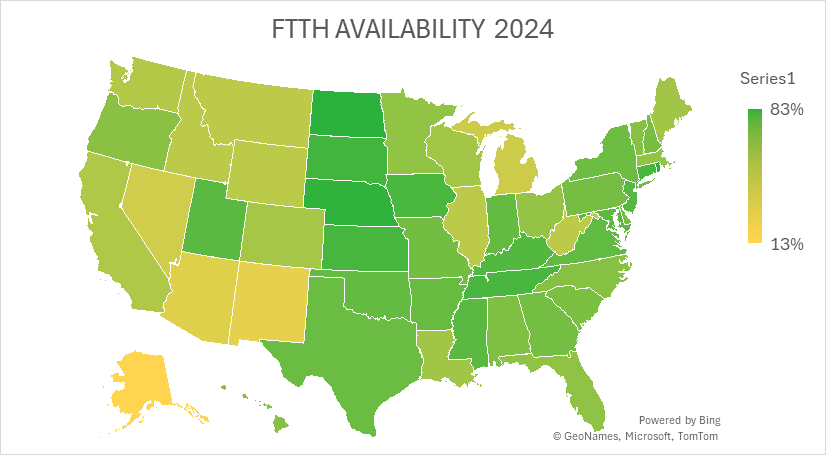 Fiber for Breakfast PodcastChuck Irvin – Chief Revenue Officer
OUR MISSION
BUILDING NETWORK
TO MAKE MICHIGAN COMMUNITIES & BUSINESSES
THE BEST CONNECTED ON THE PLANET.
7
[Speaker Notes: 300+ Fiber Miles Per Year
2-3 Lit Buildings Per Day
11 Fiber Construction Crews
All in House

We have been involved in discussions and projects


Transition: We are working with Auto OEM’s & Suppliers on their AV projects. This is what we are seeing…]
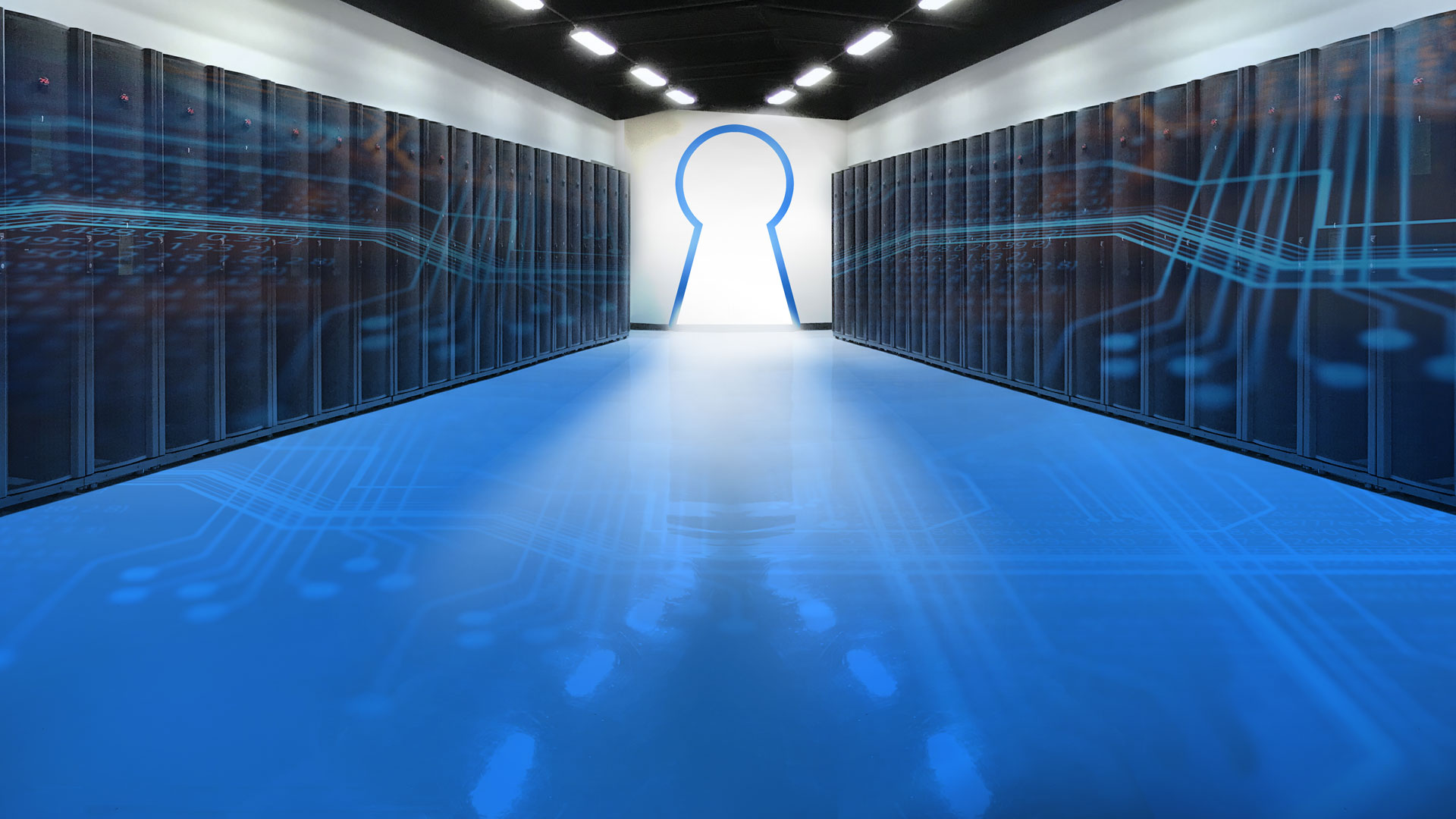 KEY
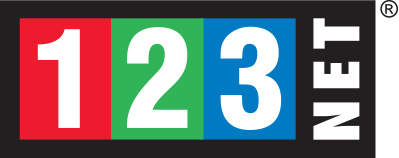 NUMBERS
40+
100k
4.8k+
9th
120+
3.6k+
4
MICHIGAN FOCUSED
Carriers & 
IP Providers
Sq. Ft. Data Center
Space
Fiber Route Miles
Largest NA
Internet Exchange
Carrier Connection Sites
Fiber Lit Buildings
Carrier-Neutral Data Centers
8/20
[Speaker Notes: Key numbers
Here you will see some key numbers that we’re proud of here at 123NET. These numbers help tell that story of our scale and overall scope of growth
I’ll just touch on a few of these. 
We run the 10th largest internet exchange here in north America and this is something that didn’t exists 5 year ago. 
We currently have over 3500 fiber lit building in the state 
What I'd like to do now is give you a quick overview of our network]
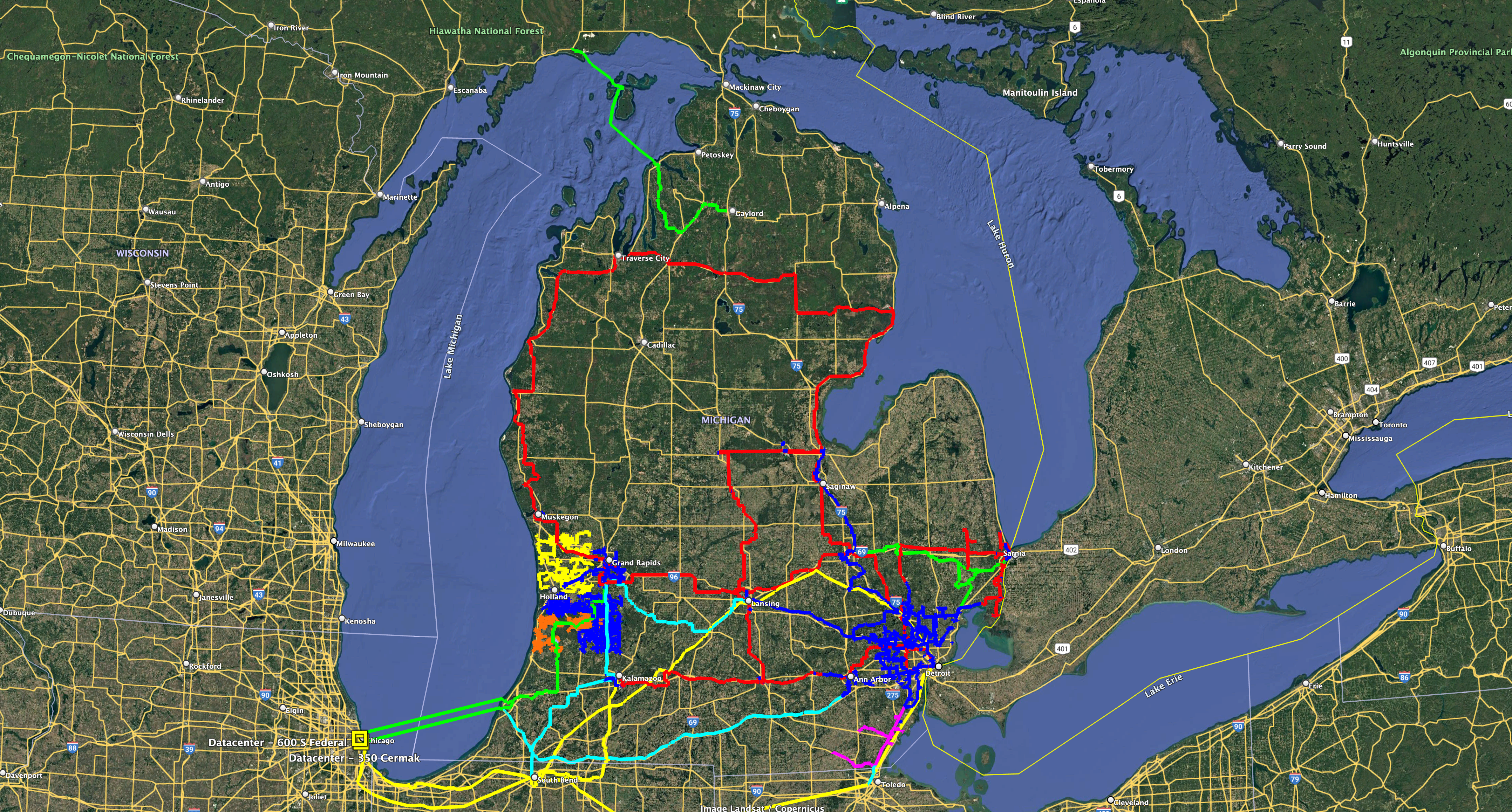 9/14
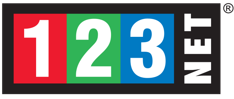 Enhancing MDU Properties with Seamless Fiber Connectivity
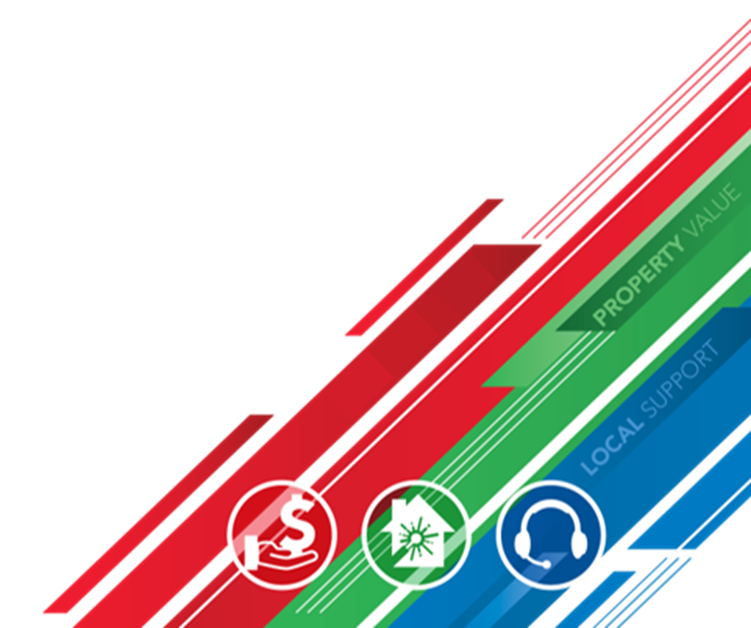 +8%
Rental Value
+11%
NOI per Unit
+2.8%
Property Value
SAVE MONEY
✅ High Demand
Residents want fiber and are willing to pay
🚀 Fast Impact
See results within months, not years
💸 Often $0 Upfront
Deployment typically costs ownership nothing
QUESTIONS?
[Speaker Notes: Seed Questions: 
 
1.
 
Registrant questions:

1.]
Fiber for Breakfast Week 27
Wednesday, July 2nd, 2025, at 10 AM Eastern


Special Guest:
UP NEXT
Anna M. Gomez
Commissioner
Federal Communications Commission
Register for upcoming episodes and view recordings (FBA members only) on the Fiber for Breakfast page on the Events tab of the FBA website.
For information about FBA, contact membership@fiberbroadband.org.
[Speaker Notes: Links for chat:

Don’t miss out on next week’s Fiber for Breakfast!
Fiber for Breakfast Series Registration: Opt-In for 2024 Season – Fiber Broadband Association]